Spatial Data Models
Spatial Data Models
Three common spatial data models
Vector
Raster
Triangulated Irregular Network (TIN)
Triangulated Irregular Networks (TIN)
A network of triangles connected together to create a 3D surface
Triangles do not cross

More complex than rasters
more efficient space-wise

Easily accommodates differing sample density

TIN preserves each measurement point
Anatomy of a TIN
Point
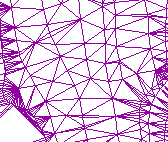 Edge
Face
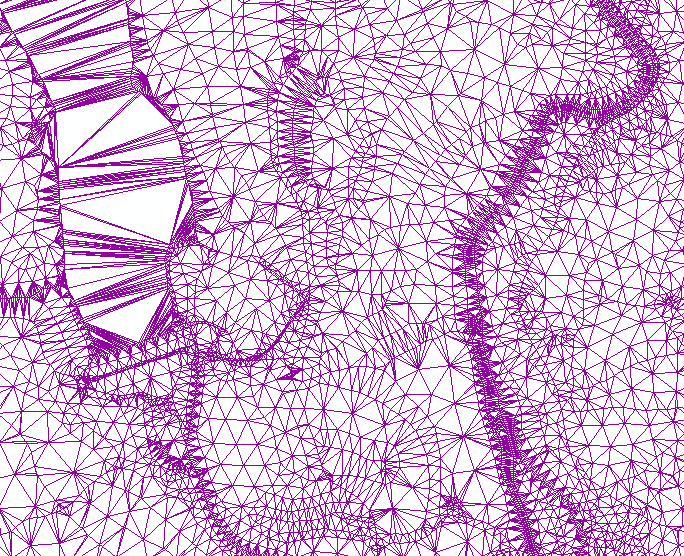 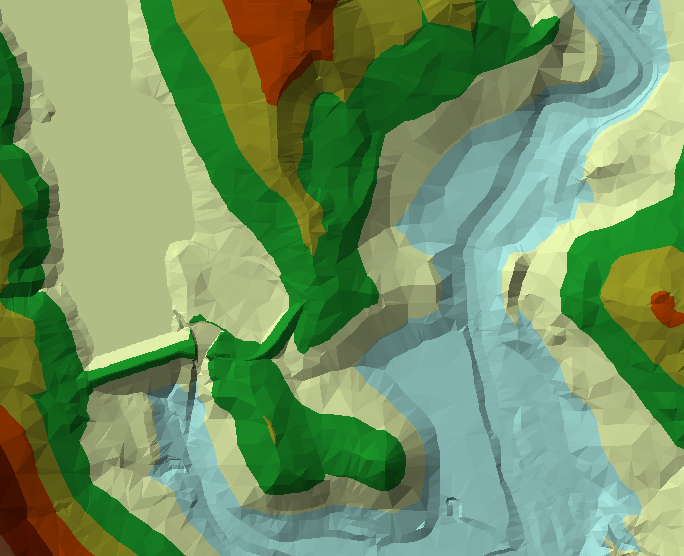